HAVALANDIRMA VE İKLİMLENDİRME PRENSİPLERİ
Mustafa ŞEKER
AMAÇ
Katılımcıların, işyerlerinde havalandırma ve iklimlendirme konularında bilgi edinmelerini sağlamaktır.
Öğrenim Hedeflerimiz
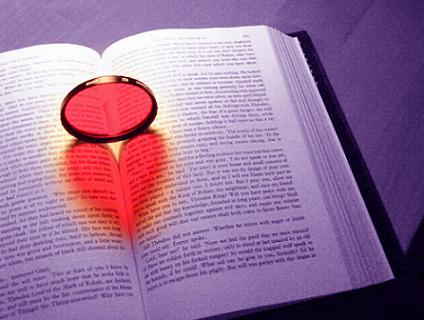 - Bu dersin sonunda katılımcılar;
İdeal çalışma ortamının havasının özelliklerini açıklar.
Çalışma ortamında çalışanların sağlığı ve konforları için gerekli olan havalandırma ve iklimlendirme prensiplerini örneklerle açıklar.
Konu Başlıklarımız
Ortam havasının özellikleri
Havalandırmanın genel prensipleri
Havalandırma ve hava ihtiyacı
Doğal, lokâl veya genel havalandırma
İşyerlerinde iklimlendirme
İlgili mevzuat
Havalandırma
Tanımı; Kapalı  bir  hacme, tabii  veya mekanik  bir  yolla  temiz  hava  akımı  sağlamaktır.
Amacı; Zararlı  toz,  duman,  buhar veya isi  çıktığı  kaynaktan  emerek, henüz  işçiler  teneffüs etmeden  ortam  dışına  atmak işyeri  ortamında  bulunmasına müsaade  edilen  max.  Değeri geçmemesini  sağlamak.
Havalandırmaya olan ihtiyaç
Canlılar: Solunum, terleme, ısı yayma, sigara dumanları, vb.
İşletmeler: Zararlı toz, gaz, kokular, vb.
Depolarda: Gıda ve benzeri madde kokuları nedeniyle, 			
		HAVALANDIRMA GEREKİR !
6
3194 Sayılı İmar Kanunu
3194 Sayılı İmar Kanunu, evlerin yeterli aydınlıkta ve havalandırılabilir olmasını şart koşmaktadır.
Binaların sızdırmaz olması, pencerelerin contalı olması sızıntıyı önlediğinden oksijen yetersizliği oluşuyor.
Amerika’da yapılan araştırmalara göre halka açık binaların %30’unda iç hava kirliliği tespit edilmiştir.
Araştırmalar, kirliliğin %52’sinin havalandırma yetersizliğinden kaynaklandığını göstermektedir.
İşçi sağlığı ve iş güvenliği tüzüğü
Madde 21 – Kapalı işyerleri günde en az bir defa bir saatten aşağı olmamak üzere baştan başa havalandırılacaktır. Ayrıca işçilerin çalışma saatlerinde işin özelliğine göre, havanın sağlığa zararlı bir hal almaması için sık sık değiştirilmesi gereklidir. Şu kadar ki, iş sırasında yapılan bu havalandırma da işçileri etkileyecek hava akımları önlenecek yahut kış mevsiminde sıcaklık birdenbire çok aşağı hadlere düşürülmeyecektir.
Toz, buğu, duman ve fena koku çıkaran işlerin yapıldığı yerlere, bunları çekecek yeterlikte bacalar ve menfezler yapılacak ve yapılan işin niteliğine göre, bu tedbirlerin yetmediği hallerde diğer teknik tedbirler alınacaktır.
Boğucu, zehirli veya tahriş edici gaz ve duman meydana gelen işyerlerinde, işçilerin hayat ve sağlıklarının tehlikeye girmemesi için havalandırma tesisatı yapılacak ve işçilere ayrıca yapılan işin özelliğine göre maske ve diğer koruyucu araç ve gereçler verilecektir.
8
İşçi sağlığı ve iş güvenliği tüzüğü
Meslek Hastalıklarına Karşı Alınacak Genel Tedbirler:
Madde 59- Meslek hastalıklarının meydana gelmesine sebep olan işlerde çalışanların maruz bulundukları tehlike ve zararlara karşı,bu Tüzüğün diğer maddelerinde belirtilen hususlarla birlikte,alınacak genel koruyucu tedbirler, aşağıda gösterilmiştir. 
4) Zehirli toz, duman, gaz, buhar, sis veya sıvılarla çalışmalar, teknik imkanlara göre kapalı sistemde yapılacak, bu gibi işyerlerinde, etkili ve yeterli havalandırma sağlanacak, atıklar, zararsız hale getirilmeden atmosfere ve dış çevreye verilmeyecektir. 
6) Zehirli toz, duman ve buharlı işyerlerinde, işyeri havası nemli, taban, duvar ve tezgahlar yaş bulundurulmak suretiyle zararlı maddelerin yapılması önlenecek, gerektiğinde bu çalışmalar, genel ve lokal havalandırma ile birlikte yapılacaktır.
İşçi sağlığı ve iş güvenliği tüzüğü
Madde 161- Döküm, demir ve kaynak işlerinin yapıldığı yerlerde çalışma esnasında çıkan duman, gaz, koku, is, toz ve buharlar, mevzii aspirasyon tertibatı ile dışarı atılacak ve erimiş maden veya tavlanmış malzeme ile çalışılan yerler, aşırı derecede nemli olmayacaktır. 
Madde 191-İşyerlerindeki cihaz, alet, tezgah, makine ve tesislerden çıkan toz, duman, buğu, ısı, gaz ve koku, çalışılan ortama yayılmadan, uygun aspirasyon tesisatı ile çıktığı yerden emilerek dışarı atılacaktır.
Madde 192- Birbirlerine karıştıklarında, parlama veya patlama tehlikesi bulunan çeşitli toz, duman buhar ve gazlar, aynı emme tesisatı ile dışarı atılmayacak, her biri için ayrı ayrı mevzii tesisleri yapılacak ve birbirlerinden uzak yerlerden dışarıya atılacaktır.
10
İşçi sağlığı ve iş güvenliği tüzüğü
Madde 193-Havadan ağır olan gaz, duman, buhar, toz vb. tabana yakın yerlerden emilerek dışarı atılacaktır. 
Madde 194-Mevzii çekme tesisatında kullanılacak davlumbazlar, zararlı kaynağa yakın olacak ve davlumbazın çekme niteliğini bozacak hava akımlarına engel olunacaktır.
Madde 195-Paslandırıcı, aşındırıcı, kemirici, zararlı ve zehirli gazlar, dumanlar veya sisler çıkaran daldırma, elektroliz, eloksal veya diğer kaplama işlerinin yapıldığı tekneler, kaplar, havuzlar veya tanklar üzerinde yapılacak çekme ağızları; kabın veya teknenin iç ve üst tarafına yakın ve yatay, boydan boya yarık olacak, bir uzun kenar boyunca, eni 50 cm’den 120 cm’ye kadar olan teknelerde, her iki kenar boyunca ve daha büyük teknelerde ise, dört kenar boyunca devam edecek şekilde yapılacaktır.
11
Par. Pat. Tüzüğü
Madde 17 - Parlayıcı, patlayıcı, tehlikeli  ve zararlı gazlar, buharlar,  sisler, dumanlar, tozlar ve lifler meydana gelen işyerlerinde, üretimden paketlemeye kadar olan işlemlerin kapalı bir sistem içinde ve otomatik cihazlarla yapılması esastır. Kapalı ve otomatik bir sistem sağlanamadığı takdirde, bu gazlar, buharlar, sisler, dumanlar, tozlar ve lifler intişar ettiği noktada  emilecek ve gerekli tedbirler alındıktan sonra dışarı atılacaktır.
Par. Pat. Tüzüğü
Madde 167 - Küçük veya orta boydaki parçaların püskürtme ile boyanması veya verniklenmesi, uygun kapalı bölümlerde veya uygun davlumbazlar altında yapılacak, boyacı, daima bu bölüm veya davlumbazların dışında bulunacaktır.           
Boyacının bölüm ve davlumbaz dışında bulunması teknik nedenle sağlanamadığı hallerde boya gaz ve buharı, uygun şekilde dışarı çekilecek veya su perdesi kullanılacak yahut işçilere temiz hava maskesi gibi uygun kişisel korunma araçları verilecektir.  

Madde 169 - Tabanca boyacılığında kullanılan bölmeler, davlumbazlar, aspiratörler, çekme yolları, ana borular ve benzeri uygun şekilde en az haftada bir boya ve vernik artıklarından temizlenecektir.
Patlayıcı Ortamların Tehlikelerinden Çalışanların Korunması Hakkında Yönetmelik
2. Patlamadan Korunma Önlemleri
2.1. Patlama tehlikesine neden olabilecek parlayıcı gazlar, buharlar, sisler veya yanıcı tozların isteyerek veya istemeyerek ortaya çıkması halinde, bunların güvenli bir yere uygun şekilde yönlendirilmesi veya uzaklaştırılması sağlanacak, bunun yapılması pratik olarak mümkün değilse yayılmalarını önleyecek başka  uygun önlemler alınacaktır.
İşyeri Bina ve Eklentilerinde Alınacak Sağlık ve Güvenlik Önlemlerine İlişkin Yönetmelik
6. Kapalı işyerlerinin havalandırılması
6.1. Kapalı işyerlerinde çalışma şekline ve çalışanların yaptıkları işe göre, ihtiyaç duyacakları yeterli temiz hava bulunması sağlanacaktır.
Cebri havalandırma sistemi kullanıldığında sistemin her zaman çalışır durumda olması sağlanacaktır.
Havalandırma sisteminin çalışmaması, çalışanların sağlığı yönünden tehlikeli ise arızayı bildiren uyarı sistemi bulunacaktır.
6.2. Suni havalandırma sistemlerinde hava akımı, çalışanları rahatsız etmeyecek şekilde olacaktır.
Çalışma ortamı havasını kirleterek çalışanların sağlığına zarar verebilecek artık ve pislikler derhal dışarı atılacaktır.
İşyeri Bina ve Eklentilerinde Alınacak Sağlık ve Güvenlik Önlemlerine İlişkin Yönetmelik
7. Ortam sıcaklığı
7.1. Çalışılan ortamın sıcaklığı çalışma şekline ve çalışanların harcadıkları güce uygun olacaktır.
7.2. Dinlenme yerleri, soyunma yerleri, duş ve tuvaletler, bekleme yerleri, yemekhaneler, kantinler ve ilk yardım odaları kullanım amacına göre yeterli sıcaklıkta olacaktır.
7.3. İşyerinin ve yapılan işin özelliğine göre pencereler ve çatı aydınlatmaları, güneş ışığının olumsuz etkilerini önleyecek şekilde olacaktır.
Endüstriyel ortamlarda havalandırma tipleri
Endüstriyel ortamlardaki genel havalandırma işçilerin sağlığına ve emniyetine etki edebilecek tehlikeli kimyasal kirleticilerin, kokunun ve ısının kontrolü amacı ile yapılır. 
Bir çok durumda ısının ve zararlı gazların kaynağında yakalanarak egzoz edilmesine çalışılır. Çünkü bu durumda ortamın genel havalandırılmasına göre çok daha az miktarda hava ile gerekli kontrolü sağlamak mümkündür.
Endüstriyel ortamlarda havalandırma kriterleri
Endüstriyel havalandırmanın iki ana nedeni ve buna bağlı olarak iki ana kriteri vardır. 
Birincisi ortamda mevcut kaynaklardan yayılan ısının atılması, ikincisi ise kaynaklardan yayılan zararlı gaz ve kirleticilerin atılmasıdır. 
Bazı hallerde bu iki kaynak birlikte etkilidir. 
Bu gibi durumlarda çözüme lokal ve genel havalandırmanın birlikte uygulanması ile ulaşılır.
18
Endüstriyel ortamlarda havalandırma
İmalat atölyelerinde çalışanlar için en önemli risk grubunu çalışma sırasında ortaya çıkan toz, duman, gaz ve buhar gibi hava kirleticiler oluşturmaktadır. Hava kirleticilerin olumsuz etkilerini önlemek için bunların ortam havasına yayılmasını engellemek gereklidir. Bunun için genel ve yerel havalandırma yöntemleri kullanılmaktadır. Yapılan işin niteliğine, işyerinin özelliğine ve ekipmanların yapısına göre uygun niteliklerde ve amaca uygun havalandırma sistemlerinin projelendirilerek uygulamaya konulması gereklidir. 
Böylece çalışma ortamında yeterli havalandırma sağlanmalı, hava kirleticiler solunum bölgesinden ve çevresinden uzak tutulmalıdır.
19
Endüstriyel ortamlarda havalandırma
Çalışma ortamında yapılan ölçüm sonuçlarını doğru değerlendirebilmek için ortam havasında değişik özelliklere sahip ve çalışanlar üzerinde çeşitli etkileri bulunan bir çok kimyasalın bulunduğu dikkate alınmalıdır. Bu amaçla aşağıdaki formülden yararlanılabilir.
(K1/E1) + (K2/E2) + (K3/E3) = 1
K : İşyeri ortam havasında ölçümü yapılan her bir kimyasalın konsantrasyonudur.
E : Ölçümü yapılan kimyasalın eşik değeridir.
20
Endüstriyel ortamlarda havalandırma
Çalışma ortamındaki havanın insan sağlığı açısından risksiz olabilmesi için solunum düzeyinde alınan ölçüm sonuçlarının eşik değerlerine bölümlerinin 1’den küçük olması gereklidir. İmalat atölyelerinde oluşan çeşitli hava kirleticiler bir araya geldiğinde sağlık üzerindeki olumsuz etkileri daha da artabilmektedir. Söz konusu bu bileşimin sağlık tehlikesi, onu meydana getiren kimyasal maddelerin tek başına neden oldukları sağlık tehlikelerinden daha fazla olabilmektedir.
21
Havalandırma yöntemleri
DOĞAL HAVALANDIRMA: Baca ve rüzgar etkisi
DOĞAL-MEKANİK HAVALANDIRMA: 
Rüzgar enerjisiyle çalışan baca aspiratörleri kullanılır.
MEKANİK HAVALANDIRMA:
1. Mekanik Girişli Doğal Çıkış: (Vantilatörlü)
2. Doğal Girişli Mekanik Çıkış: (Aspiratörlü)
3. Mekanik Giriş-Mekanik Çıkış: (Vantilatörlü ve aspiratörlü)
22
1.Doğal Havalandırma
Ortamda bir mekanik alet kullanılmadan, sıcaklık farkları ve rüzgar yönüne göre, hava akımının pencere ve kapı aralıklarından, baca ve boşluklardan kendiliğinden hareketlendirilmesi ve yenilenmesiyle yapılan havalandırmadır.
Doğal havalandırma iki şekilde gerçekleşir: Baca ve rüzgar etkisi. 
Kirlenme seviyesinin düşük olduğu ortamlarda tercih edilir ve ses gibi yan problemler oluşturmaz.
Mekanik Havalandırma:
Havalandırma işleminin, aspiratör ve/veya vantilatör olarak çalışan bir fan yardımıyla zoraki yapılmasıdır. Buna cebri havalandırma da denir.
İki türlü yapılır.
1-Genel havalandırma: Baca, menfez ve muhtelif yerlere  konan aspiratörler yardımıyla kirlenen havanın ortam dışına atılmasıyla yapılır.
2-Lokal havalandırma: Toz veya zararlı gaz ve dumanlar  henüz ortama yayılmadan (işçilerce teneffüs edilmeden) esnek ve bükülebilir kanallar ile çıktığı kaynaktan emilerek, ortam dışına atılmasıyla yapılır.
24
2. Genel Havalandırma :
Genel havalandırma; Üretim sırasında ortaya çıkan hava kirleticilerini, kaynağına doğru yönlendirilmiş temiz hava akımı ile atölye ortamına dağıtarak yoğunluğunu düşürmek ve daha sonra ise ters yöndeki veya tavandaki emme ağızlarından emerek dışarıya atmak esasına dayanmaktadır. 
Genel havalandırma yönteminde çalışan işçiler eğer hava kirleticilerin kaynağında iseler doğrudan, atölyenin diğer yerlerinde iseler ortama karışmış kirli havadan dolaylı olarak etkilenirler. Eğer uygulanan yöntemde emme cebri olarak ve temiz hava girişi ise kapı girişi ve pencerelerden doğal olarak gerçekleşiyor ise çalışanların kirli ve sağlığa zararlı havadan etkilenmeleri daha fazla olacaktır. 
Yüksek tavanlı, doğal hava hareketleri olabilen, geniş çalışma alanlarında genel havalandırma yeterli olabilir. Çalışma ortam atmosferinde kabul edilebilir limit metal oksit dumanı için 2 mg/m3’dur. Eğer bu sağlanamıyorsa ek bir havalandırma sistemi kurulmalıdır
25
3. Yerel (Lokal) Havalandırma
Genel havalandırma ile çalışma süreçleri sırasında oluşan hava kirleticilerin sağlık açısından izin verilen değerlere düşürülemediği ve genel havalandırmanın yeterli olmadığı alanlarda, çalışılan ortam havasını iyileştirmek için yerel (lokal) havalandırma yöntemleri uygulamaya konulmalıdır. Yerel emiş sisteminin ağzı (emiş ucu) çalışma yapılan noktaya gaz ve dumanın yayılmasını önlemek için mümkün olduğunca yakın olmalıdır. Yerel havalandırma uygulaması aynı zamanda genel havalandırma için gerekli olan temiz havaya daha az gereksinim duyulmasını sağlamaktadır.
Genel ve Yerel Havalandırmada Amaç
Üretim süreci boyunca oluşan ve çeşitli sağlık sorunlarına neden olan toz, duman, gaz, buhar gibi hava kirleticilerini ortam dışına atarak, çalışma ortamındaki sağlığa zararlı hava kirleticilerin yoğunluğunu izin verilen değerlerin altına düşürmek, ortama temiz ve taze hava girişini sağlamaktır.
Havalandırmada sisteminin projelendirilmesi
Hangi havalandırma yönteminin uygulanması gerektiği, havalandırma şekil ve gücünün nasıl olması gerektiği, yapılan işin büyüklüğüne, atölyenin inşa tarzına ve ölçülerine bağlı olarak büyük değişkenlik göstermekte olup, uygun havalandırma sisteminin projelendirilmesinde uzman mühendislik bilgilerine gereksinim bulunmaktadır. İşlevsel bir havalandırma sisteminin kurulabilmesi için mühendislik ve iş güveliği bilgilerinin birleştirilmesi ve bir ekip çalışması yapılması kaçınılmazdır. Ancak böylece amaca uygun sistemlerin oluşturulması ve atölye havasında hedeflenen iyileşmelerin sağlanması olasıdır.
Fan tipleri
Hava hareketini sağlayan cihazlara fan denir. Havalandırma sistemlerinde “radyal” ve “aksiyal” tipli fanlar kullanılabilir. Fan havayı ortamdan emiyorsa “aspiratör”, ortama hava veriyorsa “vantilatör” adını alır.
29
Genel havalandırma örnekleri
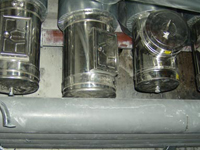 Genel havalandırma örnekleri
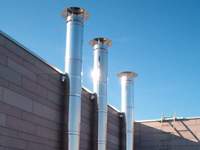 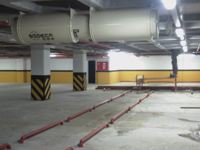 Kaynak Havalandırması
Lokal Havalandırma
SABİT
SEYYAR
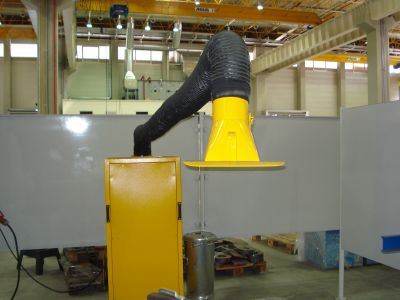 Örnek Lokal Havalandırmalar
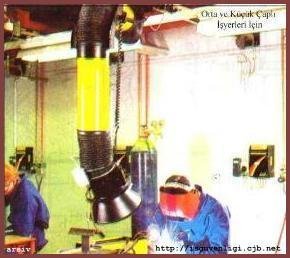 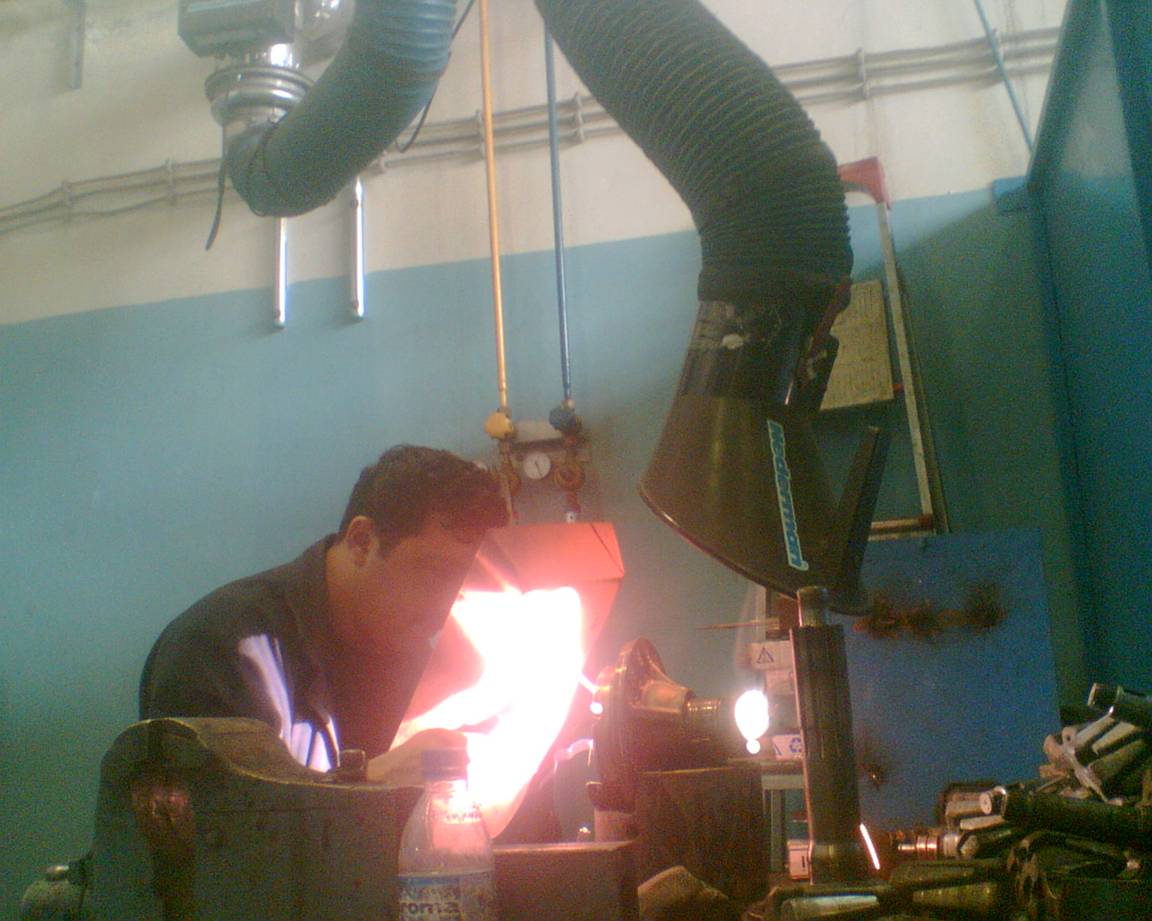 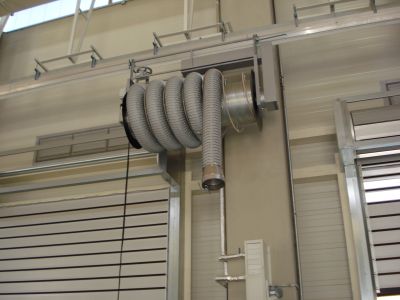 Kapalı kabinde tabanca boyacılığı
Taşlama ve kaynak
Mobilya zımpara ve taşlama
Solüsyon (Yapıştırıcı)-Polyester zımpara(Mobilya)
Oto servis ve tamirhane
Oto servis ve tamirhane
Mutfak, yemekhane
Havalandırma sisteminin temizliği
İşçi Sağlığı ve İş Güvenliği Tüzüğü
Madde 200- Aspirasyon tesisatının günlük bakım ve temizliği ile üç ayda bir de genel kontrol ile temizliği yapılacak ve onarımlardan sonra, tesisatın kuruluş karakteristiği bozulmayacaktır.
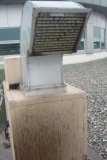 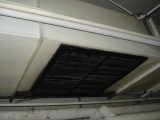 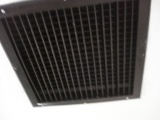 İKLİMLENDİRME
(KONFOR HAVALANDIRMA)
İklimlendirmenin yapılışı
Ortamdaki sıcaklık, nem ve hava hızının klima santralleri aracılığıyla ayarlanmasıdır. 
Endüstride daha ziyade pamuk iplik üretim tesislerinde yapılır.
İklimlendirme nedir ?
Kapalı bir ortamın sıcaklık, nem, temizlik ve hava hareketini insan sağlık ve konforuna veya yapılan endüstriyel işleme en uygun seviyelerde tutmak üzere bu kapalı ortamdaki havanın şartlandırılmasıdır.
İklimlendirme terimi İngilizce'deki air condition (hava şartlandırılması) ve Almanca’daki klima terimine karşılık gelir. Türkçe’de iklimlendirme ve klima terimlerinin her ikisi de kullanılmaktadır.
İklimlendirmenin önemi
Dünyada kabul edilmiş araştırmalara göre, insanlar belli bir sıcaklık ve nem aralığında ve temiz havalı ortamlarda rahat etmektedirler. 
Bu aralık konfor bölgesi olarak tanımlanmıştır (nem %30 ile %60, sıcaklık 20-270C). 
Sıcaklığın gereğinden fazla veya az olmasının rahatsız edici olduğu açıktır. 
Nem düzeyinin az olması boğaz kuruluğu, gözlerde yanma gibi rahatsızlıklara yol açmasının yanında, fazla nem de terlemeye ve bunaltıcı bir sıcaklık hissine neden olur. 
Ayrıca ortamın havası temiz ve taze olmalıdır. Toz, duman, polen vd. zararlı maddelerin filtre edilmesi ve temiz havayı getirip kirli havayı götürecek bir hava dolaşımı  sağlanması gereklidir.
İklimlendirme ihtiyacı
Günümüzde pek çok insanın yaşamının önemli bir bölümü kapalı mekanlarda geçmektedir. Bu mekanlar gerek hacim, gerekse barındırdıkları insan sayısı olarak büyük boyutlara ulaşmışlardır. Fuar, konferans, tiyatro, sinema salonlarının, alışveriş merkezlerinin, diskotek ve gazinoların, pencereleri açılmayan yüksek binaların vb. yaşanabilir hâlde tutulması için iklimlendirme (klima) şarttır. Oteller, hastaneler, gıda, tekstil, elektronik, kağıt, tütün, vb. endüstrileri de klimaya tam anlamıyla muhtaçtırlar.
İklimlendirme ihtiyacı
Küçük işyerleri ve konutlarda da klima kullanımının yararları tartışılmazdır. Fazla sıcak, fazla soğuk, rutubetli, fazla kuru, oksijeni az-karbondioksiti fazla, tozlu, dumanlı, kokulu ortamlarda yaşamayı, çalışmayı, hatta mal ve eşyalarını bulundurmayı elbette ki hiç kimse istemez. Yazın seyahat ederken bindiğiniz taşıtın camlarını sıcaktan bunalmamak için açamayacağınız, açsanız da fayda etmeyeceği durumlarda ise araç klimanız imdadınıza koşacaktır.
İklimlendirilmiş ortamlar, iş gücü veriminde artış ve sağlıklı bir yaşam sağlar. Yukarıda sayılan zararlardan kurtulmak ve yararları elde etmek için iklimlendirme gereklidir.
İklimlendirme ihtiyacı
Klima sadece soğutma değildir. İklimlendirme, kapalı mekanın havasının istenen sıcaklık, nem, hava dolaşımı, temizlik ve tazelikte tutulmasıdır. Bunların hepsinin olmasa da, birkaçının kontrol altında tutulması da iklimlendirme olarak tanımlanabilir.
Nem, Esinti, Termal Konfor
Çalışma ortamındaki nem, esinti ve termal konfor mutlaka standart sınırlar içinde olmalıdır. 
Standart dışı değerler; Çalışma konforunu ve temposunu olumsuz etkiler.
İşçi sağlığı ve iş güvenliği tüzüğü
Madde 20 – Kapalı işyerlerindeki sıcaklık ve nem derecesinin, yapılan işin niteliğine uygun olmakla beraber ılımlı bulunması esastır. Bu itibarla, yazın sıcaklığın dayanılmayacak bir dereceye çıkmaması için işyerlerinde serinletici tedbirler alınacak, kışın da işçilerin muhtaç bulundukları en az sıcaklığın sağlanması için, işyerleri zararlı gazlar çıkararak havayı bozmayacak şekilde uygun vasıtalarla ısıtılacaktır. Çok buğu husule gelen işyerlerinde sıcaklık derecesi 15 santigrat dereceden az ve 30 santigrat dereceden yüksek olmayacaktır
İklimlendirmenin temel unsurları
Sıcaklık: İnsan veya imalat kontrolü için ortam sıcaklığı konfor veya tasarım şartlarını sağlamalıdır. Bu şartlar insan konforu için 20-27 0C arasında değişmektedir.
Nem: İnsan konforu için bağıl nemin %30--%60 arasında tutulmalıdır.
Temizlik: Havanın içindeki partikül madde (PM) ve zararlı gazların (SO2, CO2 vb.) filtrelenmesi gerekir.
Hava hareketi: Konfor için yaz aylarında daha fazla, kış aylarında nispeten daha düşük hava hareketi gereklidir.
Vücuttaki ısı transferleri;
Konveksiyon
Kondüksiyon
Radyasyon
Buharlaşma
	olmak üzere 4 yolla gerçekleşir.
WHO tarafından önerilen nem ve hava akım hızları;
Nem:	18.5 C de %45-65
Hava Akım Hızı:
		Rahatlatıcı     : 0.11-0.15 m/sn
		Rahatsız edici:0.5 m/s
Uluslar arası standartlara göre;
Vücut sıcaklığının 38 C üzerine çıkmaması veya 1 saatte 1 C den fazla yükselmemesi önerilmektedir.
Hava akımı; oturarak yapılan çalışmalarda 0.3 m/sn, İnce işlerde 0.1 m/sn olması tercih edilmeli
Efektif Sıcaklık:
Hava sıcaklığı, havanın nem oranı ve hava akım hızının beraberce kişi üzerinde yarattığı sıcaklık etkisine efektif sıcaklık denir.
32C sıcaklık %25 nem oranı ve 0,1 m/sn hava akım ortam ile
27C sıcaklık %75 nem oranı ve 0,1 m/sn hava akım ortam çalışanlar üzerinde aynı sıcaklık etkisi yaratır.
Yüksek sıcaklıkta;
Nabız yükselir
Sinirlilik duygusu artar
Kan dolaşımı hızlanır
Terleme artar
Tuz ve sıvı kaybı meydana gelir
Isı krampları
Susuzluk duygusu
Dikkat azalması
Fiziksel ve zihinsel verim düşüklüğü
Düşük Sıcaklıkta;
Soğuk algınlıkları
Donma
Soğuk yanıkları
Dikkat azalması
Hata artışı
İş kaza riski artışı
El ayak parmaklarındaki donma,
 	nedeni ile verim düşer ve tepki yeteneği azalmış olur.
Ortam Sıcaklığı ile iş kazalarının ilişkisi
NEMLENDİRME
TAZE HAVA İHTİYACI
HAVA HAREKETİ
SOĞUTMA
İKLİMLENDİRME
ISITMA
HAVANIN TOZLARDANSÜZÜLMESİ
KİRLİ HAVANIN ATILMASI
KURUTMA
İklimlendirme işlemleri
İklimlendirme ile soğutma ilişkisi
İKLİMLENDİRME
SOĞUTMA
Isıtma, nemlendirme ve hava kalitesinin kontrolü
Endüstriyel soğutma, besin hazırlamayı da içeren kimyasal ve proses endüstrileri
İklimlendirmede soğutma ve nem alma işlemleri
Kullanım alanları
1.KONFOR İKLİMLENDİRMESİ
	Evler, otel, motel, konaklama tesislerinde insan konforu için kullanılır.

2.ENDÜSTRİYEL İKLİMLENDİRME
	Tekstil, kimya, ilaç, gıda, vb. iş kollarında ürün veya prosesin gerektirdiği özel ortamların sağlanması amacıyla kullanılır.
Sınıflandırma
a. Merkezî Sistemler
Bu tür sistemler daha çok büyük binaların iklimlendirilmesi için kullanılır. Bir kazan ve radyatörlerden oluşan bir kalorifer tesisatına benzetilebilir. Kazan yerine bir klima santralı, radyatörler yerine de havalandırma kanalları, menfezleri ve/veya fanlı serpantin üniteleri (fan-coil unit) vb. cihazlar bulunmaktadır. Sistemin boru veya kanalları içerisinde su, hava veya bir soğutucu akışkan dolaştırılarak ısıtma-soğutma-havalandırma ve nem kontrolü sağlanır. 
Merkezî sistemler tamamen havalı, tamamen sulu ve sulu-havalı sistemler olarak üç ana sisteme ayrılabilir.
b. Bağımsız (Yerel) Sistemler
a)   Paket cihazlar (salon tipi, döşeme=konsol tipi, çatı tipi, pencere tipi)
b)  Ayrık (Split) tip klimalar
Duvar tipi
Döşeme tipi
Salon tipi
Kanal tipi
Tavan tipi 
Gizli tavan (kaset) tipi
Portatif Klimalar
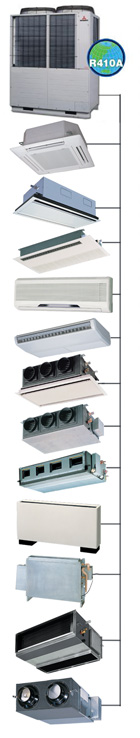 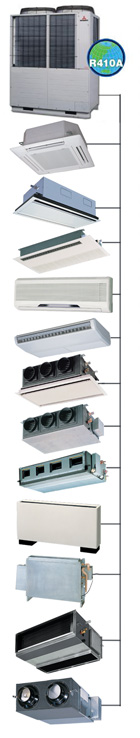 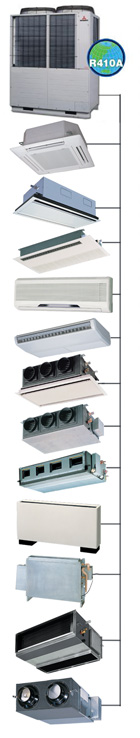 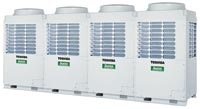 Isıl çevre
Şekil termal konforu etkileyen faktörleri göstermektedir. İlk olarak vücut, vücut sıcaklığını sağlamak için metabolik işlemlerle ısı üretir. Metabolik işlemler yaş, sağlık ve aktivite seviyesi gibi faktörlerden etkilenir. Örnek olarak verilen bir çevre koşulları ortamdaki bir kişi için yeterince uyumlu olabilirken diğerinin hastalanmasına neden olabilir. Mevsimler değiştiğinde bir kişi giydiği elbiseleri ile ayarlamak isteyebilir. Onlar çevre şartlarını arzu ettiklerinden daha geniş kademede konforlu bulabilirler.
Vücut ısı kayıpları
Işınım
Buharlaşma
Taşınım
Aktivite
Yaş
Sağlık durumu
Giyim
Yalıtım faktörleri
Psikolojik faktörler
Hava sıcaklığı
Yüzey sıcaklığı
Hava hareketi
Bağıl nem
Termal konfor faktörleri
Isıl çevre
Vücut sürekli ısı üretir, ancak sabit vücut sıcaklığını sağlamak için ısı dağıtılmalıdır. Bir kimse şartlandırılan ortamda kalıyor veya hafif bir iş yapıyorsa, ısı birincil olarak taşınımla (çevredeki havaya taşınır) ve ışınımla (gövde sıcaklığından daha düşük sıcaklıklardaki çevre yüzeylere) ısı dağıtır. Bu ısı dağıtımı elemanlarından her biri toplam ısı kayıplarının yaklaşık %30’unu oluşturur. Solunum ve terlemeyle oluşan buharlaşma kalan %40’ı oluşturur. Çevre şartları olduğu kadar aktivite değişim seviyeleri de bu yüzdeleri değiştirebilecektir. Örnek olarak bir kimse zor bir iş yapıyorsa, birincil ısı dağıtma mekanizması buharlaşma ile olacaktır.
Vücut ısı dağıtma kabiliyetini etkileyen faktörler
Hava sıcaklığı 
 Çevre yüzeylerin sıcaklığı 
 Nem 
 Hava hızı

Giyimin miktarı ve tipi ve sakinlerin eylem seviyeleri de bu faktörleri etkilemektedir.
Nem ve sıcaklığa bağlı konfor
İç hava kalitesi
İnsanoğlu ateşi bulduğu günden itibaren iç hava sorunlarıyla karşılaştı. Mağaralarda solunan dumanın insan ömrünü azalttığı kısa sürede öğrenildi. Mağara tavanına açılan bir delikten dumanı uzaklaştırmayı öğrenen insanoğlu, sonraki bin yıllarda da iç hava sorunlarıyla uğraşmak zorunda kaldı.

Mısır piramitlerinin yapımında çalışan işçilerden içeride çalışanların, dışarıda çalışanlardan daha fazla solunum hastalıklarına yakalandıkları gözlemlendi. Romalılar, dumansız ısınabilmek için döşemeden ısıtmayı keşfetti. 11. yüzyılda ise İbn-Haldun, eseri Mukaddimede hava kirliliğinin hastalıklara neden olacağına işaret etti.
İç hava kalitesi
16 yüzyıla gelindiğinde İngiltere Kralı I. Charles, binalarda kirli havanın etkisini azaltmak için bir dizi kural getirdi. Bunlar arasında 3 metreden yüksek tavanlar, boyu eninden daha fazla olan pencereler, oda taban alanına göre pencere alanının belirlenmesi, vb. gibi inşaat kuralları hep, içerideki dumanın ve kirli havanın dışarı atılmasını amaçlıyordu.

18. yüzyıla gelindiğinde, Lavosier’in karbondioksiti bulmasıyla, bu gazın hava kirliliği üzerindeki etkileri tartışılmaya ve araştırılmaya başlandı. Karbondioksit önceleri zehirleyici bir gaz olarak kabul edildi. 1853te Kırım Savaşı sırasında İstanbul’daki hastaneler yaralılarla dolup taşarken, havasız mekanlarda yaralıların iyileşmesinin çok uzun sürdüğünü gözlemlendi. Önceleri bunun, havadaki yoğun karbondioksitle bağlantılı olabileceğini düşünen doktorlar, daha sonra esas nedenin, yaralılardan yayılan mikropların yetersiz havalandırma nedeniyle uygun yayılma ortamı bulması olduğunu anladılar.
İç hava kalitesi
Karbondioksit, kokusuz, renksiz ve toksik olmayan bir gazdır. Birçok kişi karbondioksiti zehirli bir gaz zanneder oysa bu, vücudumuzun ürettiği bir gazdır. Zehirli olan karbondioksit değil, eksik bir yanma ürünü olan karbonmonoksit’tir. 
Soluğumuzda 38.000 ppm karbondioksit mevcuttur. 
Karbondioksitin iç mekanlardaki kaynağı yalnızca solunum veya açık ateştir. Bunun başka bir kaynağı yoktur. İnsan ortalama olarak saniyede yaklaşık 0.005 litre karbondioksit üretir. Bu nedenle karbondioksit, içerdeki insan sayısının belirlenmesi için bir faktör olarak kullanılabilir. Bugün kapalı konteynerlerdeki kaçak göçmenleri, sınır polisleri karbondioksit dedektörüyle yakalıyor
İç hava kalitesi
Solunan havadaki karbondioksit miktarı ve buna bağlı olarak gerekli olan taze hava miktarının saptanabilmesi için 19. yüzyıldan itibaren sayısız deney yapılmıştır. 1836da Tredgold, maden işçileri üzerinde yaptığı deneylerde, insanın metabolik olarak ihtiyacı olan taze hava miktarını kişi başına 2,5 lt/sn olarak saptamıştır. 1862de Pettenkofer karbondioksitin aslında havayı kirletici bir faktör olmadığını, ancak kirliliğin bir ölçütü olarak kullanılabileceğini ileri sürdü. Daha sonra yapılan sayısız deney de bu savı doğrulamıştır. 20. yüzyıl başlarında yapılan kapalı oda deneylerinde, insanların 10.000 ppm gibi karbondioksit oranlarını tolere edebildikleri, hatta 23.000 ppm gibi çok yüksek oranların bile hayati bir tehlike oluşturmadığı ispatlanmıştır.
İç hava kalitesi
ASHRAEnin (American Society of Heating Refrigerating and Air Conditioning Engineers) 1989 yılında yayımlamış olduğu 62 Nolu Havalandırma Standardında, ofis çalışanları için karbondioksit limiti 1000 ppm olarak belirlenmiştir. 
ABDde işyeri çalışma koşullarını belirleyen OSHA (Occupational Safety and Health Agency) ise bu limiti haftada 40 saati aşmamak kaydıyla 5000 ppm olarak belirlemiştir. 
ASHRAE Standart 62 ayrıca, karbondioksitin kendi başına bir kirletici olmadığını, ancak insanlardan kaynaklanan kirli havanın bir ölçütü olduğunu kabul etmiştir.
İç hava kalitesi
Atmosferdeki karbondioksitin standart ölçümü, Pasifik Okyanusunun ortasında bir adada yapılmaktadır. Bu oran sanayi devrimi öncesinde 280 ppm civarındayken, günümüzde fosil yakıtların tüketimiyle giderek yükselmektedir.
Bunun yol açtığı sera etkisiyle ortaya çıkan küresel ısınma günümüzde herkesin gündeminde olan bir konudur. 
Bugün atmosferdeki karbondioksit oranı 380 ppm civarındadır ve ne yazık ki her yıl 2 ppm artmaktadır.
İç hava kalitesi
ASHRAE’nin ve OSHAnın belirlemiş olduğu karbondioksit limitlerinin iyi bilinmesinde yarar vardır, çünkü günümüzde bazı binalarda hava kirliliğinin bir göstergesi olarak ölçülmeye başlanan karbondioksit oranına bağlı olarak klima santrallerinde dış hava miktarı ayarlanmaktadır.
Buna göre karbondioksit oranı, 1000 ppm’in altında olduğu müddetçe, dış havaya gereksinim yoktur. 
Bugün İstanbul’da dış havadaki karbondioksit oranı 400 ile 600 ppm arasında değişmektedir.
İç hava kalitesi
Peki, eğer karbondioksitin kendisi bir kirletici değilse o halde gerçek kirlilik faktörleri nelerdir? İç mekanda hava kirliliğini oluşturan çeşitli faktörler vardır. Bunlar insan burnunda bulunan Olfactory hücreleri tarafından algılanırlar. İnsan burnu yaklaşık 500 bin kimyasalı ayırt edebilmektedir ve bu koku algılaması iki parametreye bağlıdır:
Yoğunluk (kantitatif) faktörü (I),
İticilik (kalitatif) faktörü (K).
Algılanan kokunun yoğunluğu, Weber tarafından bu iki parametreyle aşağıdaki şekilde formüle edilmiştir:
S = K log I
İç hava kalitesi
Buradan görüldüğü üzere algılanan koku, yoğunluğun logaritmasıyla orantılıdır. Bu şu anlama gelmektedir içerde herhangi bir kokudan 1 ppm varsa, odaya girer girmez bunu derhal hissedebilirsiniz. Fakat içerde aynı kokudan 100 ppm varsa, bunu 100 katı olarak değil, ancak 10 katı olarak hissediyorsunuz.
İç hava kalitesi
İnsanların algıladıkları koku miktarı, aslında İç Hava Kalitesi’nin (İHK) doğrudan doğruya bir ölçüsüdür. 1935’te Lambert ve Yaglou, insan burnunun hava kalitesi sensörü olarak kullanılıp kullanılamayacağını araştırdılar. Yaptıkları deneylerde, bir kanaldan geçen belli debideki havaya belli oranda koku molekülleri enjekte ediliyor ve kanal üzerindeki deliklerden, koku alma duyguları çok kuvvetli 10 denekten, burunlarını kanala sokarak hissettikleri koku derecesini ölçmeleri isteniyor. Lambert koku indeksi bu şekilde geliştirilmiştir. Bu indeks, 0 ile 5 arasında değişir ve 2 indeksi, normal bir koku olarak kabul edilir.
İç hava kalitesi
Bu deneyler sırasında, insanın kendisinin de bir koku kaynağı olduğu, bunun bir koku ölçüm standardı olarak kullanılabilmesi düşüncesi gelişmiştir. Aslında bu kokunun nedeni, koltuk altında bulunan bir bakterinin salgıladığı asittir. Erkeklerin % 97sinde, kadınların ise % 67sinde bu bakteri vardır. 
Burada standart insan, 3 günde iki defa banyo yapan, her gün çamaşır değiştiren ve normal bir aktivitede (ofis çalışanı gibi) bulunan bir insan kabul ediliyor. İşte böyle standart bir insanın yaydığı koku miktarına 1 olf adı veriliyor.
İç hava kalitesi
Değişik aktivitedeki insanların yaydığı koku miktarının, aşağıdaki değerlere sahip olduğu saptanmıştır (olf):
Sedanter yetişkin (1 Met:58 W/m2) = 1 
Aktif yetişkin (4 Met) = 5-11
Sigara içen kişi (sigara içmezken) = 6 
Sigara içen kişi (sigara içerken) = 25
İç hava kalitesi
Dikkat edilirse, sigara içen bir insan, 25 standart insan kadar hava kirliliği yaratmaktadır. Üstelik bu insan sigara içmezken dahi, 6 standart insan kadar kirlilik yaratır. Bu rakamlar, neden birçok işyerinde sigaranın yasaklandığını açıklamaya yetmektedir. Sigara içen insanın, çalıştığı yerin havalandırma faturasına katkısı son derece açıktır.
İnsan tarafından üretilen kokunun, insan burnu tarafından algılanmasıysa, herhangi bir mekandaki hava kalitesini belirleyen unsurdur yani, mekandaki kokunun algılanma (perception) miktarıdır. Bu algılama, olf cinsinden üretilen kirliliğe bağlı olduğu kadar, o mekanın havalandırılması ile de yakından ilgilidir.
İç hava kalitesi
Bunu tanımlamak için geliştirilmiş olan birime desipol adı verilir. Tanım olarak:
1 desipol = İçinde 1 olf koku üretilen bir odaya 10 lt/s taze hava verildiğinde insan burnunun algıladığı kokudur.
Yani
1 desipol = 1 olf / 10 lt/s = 0,1 olf / lt/s
İç hava kalitesi
Kısacası desipol, algılanan iç hava kalitesinin bir ölçüsüdür. Bazı mekanlardaki Desipol değerleri şöyledir:
0,01 desipol : Dağ veya açık denizlerdeki hava,
0,1 desipol : Şehir havası,
1,0 desipol : Sağlıklı bina havası,
1,4 desipol : Kabul edilir bina havası (% 80 tarafından),
10 desipol : Hasta bina havası.
İç hava kalitesi
Öte yandan, bazı bina malzemelerinin de hava kirliliği ürettiği tespit edilmiştir. Mesela yaygın olarak kullanılan sunta ve MDFnin yaymış olduğu kirlilikler oldukça fazladır. 
Çeşitli bina malzemelerinin yarattığı hava kirlilik oranları şöyledir:
Sunta, MDF : 2.4 desipol,
Sentetik halılar : 3.4 desipol, 
Boyanmış duvar : 2.1 desipol, 
Mastik, vb. malzemeler : 3.0 desipol, 
Cila : 3.7 desipol, 
Tütün dumanı : 14.4 desipol.
Taze hava miktarları
Taze hava miktarı Fanger tarafından hesaplanmıştır; 
Qc = Konfor şartları için kişi başına gerekli taze hava miktarı (l/sn kişi),
Sigara içilmeyen ofislerde : 10 l/sn,
Lobi, resepsiyon alanlarında : 7,5 l/sn,
Bar, sigara odası vb. yerlerde : 30 l/sn,
Sınıflarda : 7,5 l/sn,
Laboratuarlarda : 10 l/sn.
İç Hava Kaynaklı Hastalıklar
Günümüzde insanlar zamanlarının % 90’ını kapalı mekanlarda geçirmektedir. Avrupa Birliğinin, İtalyanın Ispra kentinde kurmuş olduğu İç Hava Kalitesi Laboratuarı Indoortronda yapılan ölçümler, insanların iç mekanlarda, dışarıda olduklarından 2 ila 5 katı daha fazla hava kirliliğine maruz kaldıklarını göstermiştir. 
Bu nedenle, hava kirliliği konusundaki çalışmalar artık yalnızca dış hava kirliliği ile sınırlı kalmamakta, iç hava kirliliği üzerinde de yoğunlaşmaktadır. Hava kirliliğine maruz kalan insanlarda bir takım rahatsızlık semptomları ortaya çıkmaktadır. Bunlar esas olarak ikiye ayrılırlar.
Bina Bağlantılı Hastalıklar (BBH)
BBH, tanımlanabilir bir nedene bağlıdır,
BBH, klinik olarak teşhis edilebilir,
BBH kronik (uzun süreli) semptomlar olarak ortaya çıkar ve ağır hastalıklara neden olur,
BBH tedavisi uzun sürelidir.
Bina Bağlantılı Hastalıkların semptomlarından bazıları şöyledir:
Göğüs sıkışması, öksürük,
Kronik bronşit,
Lejyonella,
Kas ağrıları,
Karaciğer, böbrek problemleri,
Kanser.
Hasta bina sendromu (HBS)
HBS semptomlarına tam bir teşhis konamaz,
HBS nun nedeni tam olarak tanımlanamaz,
HBS, akut (kısa süreli) semptomlar olarak ortaya çıkar ve binayı terk edince genellikle etkisi kaybolur.
Hasta Bina Sendromu semptomlarından bazıları şöyledir: 
Göz, burun ve boğaz tahrişleri (iritasyon), 
Bulantı,
Baş ağrısı,
Öksürük,
Kaşıntılar,
Uyuklama hali, yorgunluk,
Kokulara aşırı hassasiyet,
Görme bozuklukları,
Kavramada azalma,
Astım,
Alerjiler,
Ateş, üşüme.
Hasta Bina Sendromuna neden olan belli başlı faktörler
Yetersiz havalandırma,
İçeriden kaynaklanan kimyasal kirleticiler,
Dışarıdan kaynaklanan kimyasal kirleticiler,
Biyolojik kirleticiler, 
Partiküller, tozlar, cam yünü, asbest vb. lifli maddeler, 
Radon gazı.
Nem
Havadaki yüksek orandaki nem allerji ve kötü kokulara neden olabilen küf ve diğer mantarların büyümesini hızlandırabilir.
Düşük nem ise insan mukoza ve derisinde tahriş yapar.
Genelde bağıl nem %30 ila %70 arasında iken yoğuşmanın olmadığı farz edilir ve çok az problem ortaya çıkar.
Yüksek bağıl nem özellikle evlerde yüksek allerji riski gösteren ev tozu haşerelerinin (kene vb. gibi) büyümeleri için iyi bir ortam hazırlar.
Sulu klima ortamlarında mantar ve diğer mikroorganizmaların büyüme riski vardır.
ŞİMDİ  ÇAY  SAATİ
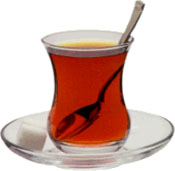